Technical Textiles - Construction and Testing: Software
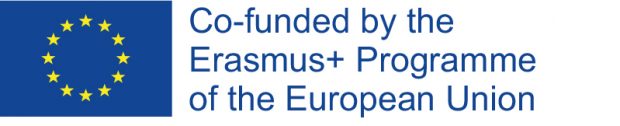 Technical Textiles: Construction and Testing - SOFTWARE
Following software will be used. 
 Texgen
 Abaqus Student Edition
 Google Chrome for online tools (python, arduino, DOE)
2
TexGen
TexGen is open source software licensed under the General Public License
Developed at the University of Nottingham
Modelling the geometry of textile structures
See http://texgen.sourceforge.net/index.php/Main_Page
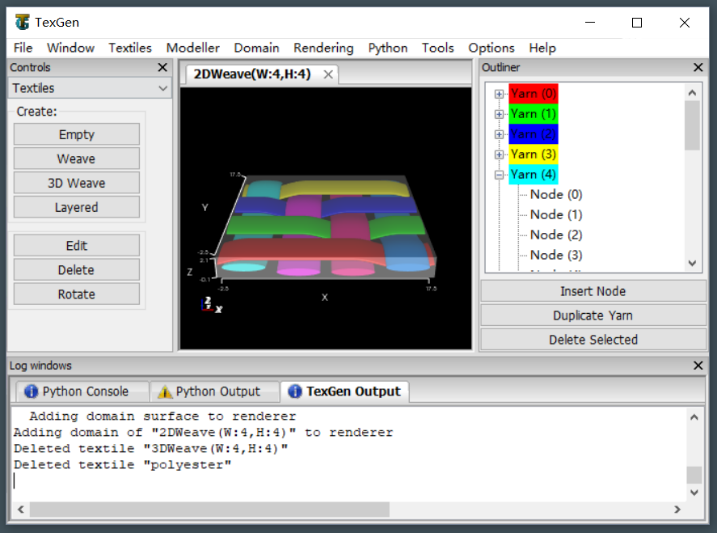 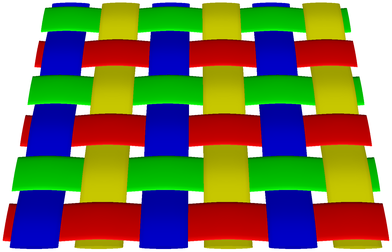 3
Texgen
Install it for windows with the instruction on the webpage:
http://texgen.sourceforge.net/index.php/Windows_Installation 
https://sourceforge.net/projects/texgen/files/texgen/3.12.2/ 

file: texgen-bundle-64bit-Python27-3.12.2.exe

TexGen geometry can be exported in IGES and STEP format
4
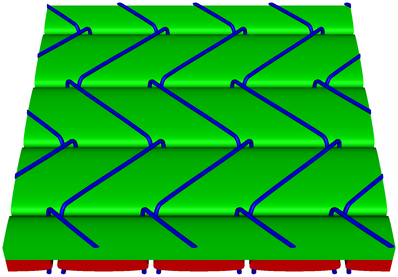 [Speaker Notes: TexGen can be used to create the geometry of fabrics for meso-scale textile mechanics modelling, but also provides basic input to set up a weaving loom. Meshing can either be done directly within TexGen or geometry can be exported to the two most common CAD exchange file formats, IGES and STEP. Alternatively, Python scripts can be used to transfer geometry to specific third party applications such as Abaqus.]
Google Chrome
Modern browser, allows for:
python programming through https://colab.research.google.com/ 
Basic electronics through 3dcircuits on https://www.tinkercad.com/ 
Visual Arduino programming
5
Abaqus
Students can use the student edition, which can be downloaded from 
https://edu.3ds.com/en/software/abaqus-student-edition
6
TexGen: Technical Textile construction
Benny Malengier
TexGen for standard woven Structures
Create a standard woven structure via the weave wizard
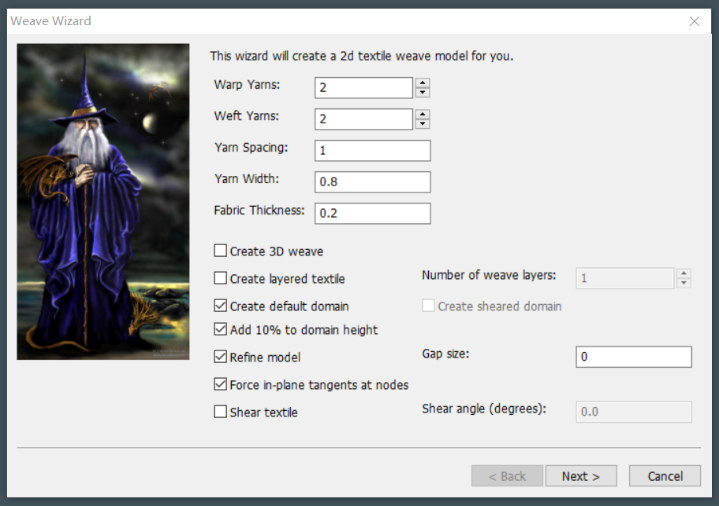 8
2. Create herringbone twill, cotton yarn 0.8 mm, yarns 0.8mm apart, 1mm thick
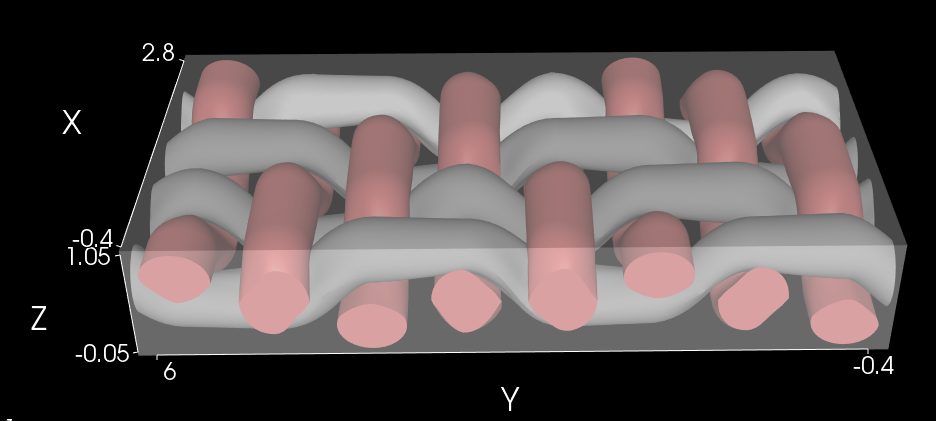 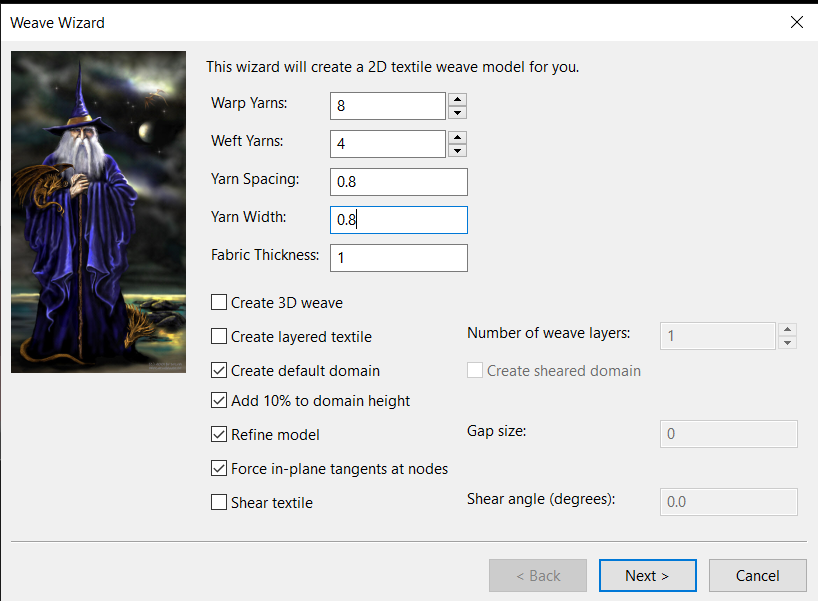 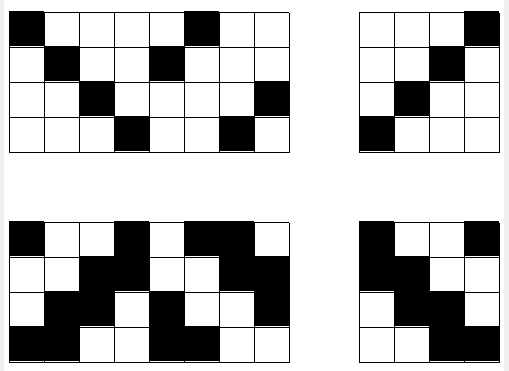 9
Assignment students
Assign each student (group) a known weave type
set different sizes/types of yarns
have them submit their texgen result to create a representation
10
Specialty yarn shape
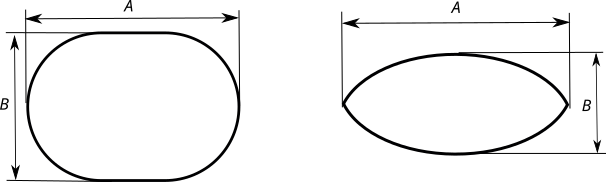 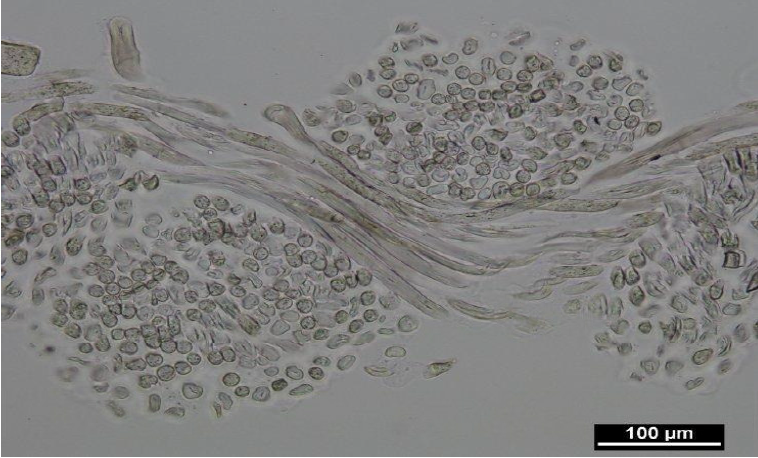 11
Tape yarns
Tape yarns are used for many technical structures. In TexGen it is the default yarn: when starting the Weave Wizard, the default yarn width is 0.8, while the default fabric thickness is 0.2, so yarns of 0.1 thick and 0.8 wide are used. The default yarn spacing is 1, indicating there is a gap of 0.2 between the yarns, leaving sufficient space for the tape to interleave each other.
12
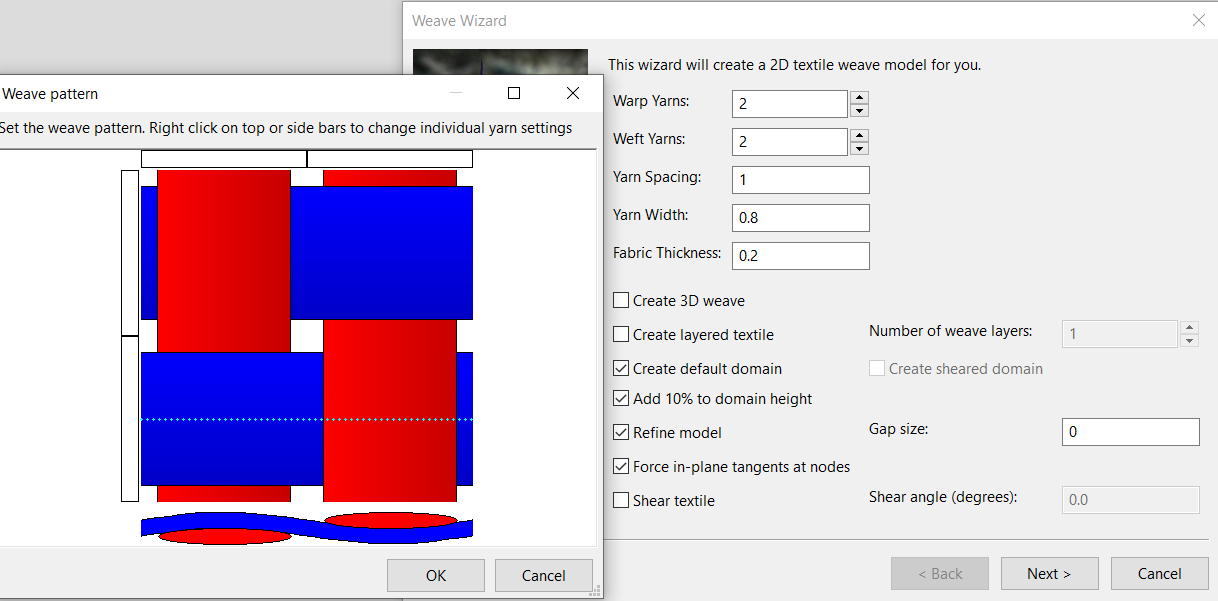 13
Combining different cross-section yarns
Eg: Metal monofilament in weft and warp combined with standard yarn.
Create a 5x5 plain woven structure, adding the metal yarn in the center. The yarn itself takes on a lenticular shape of 0.3mm wide and 0.1mm thickness, while the copper wire has a diameter of 0.15 mm.
14
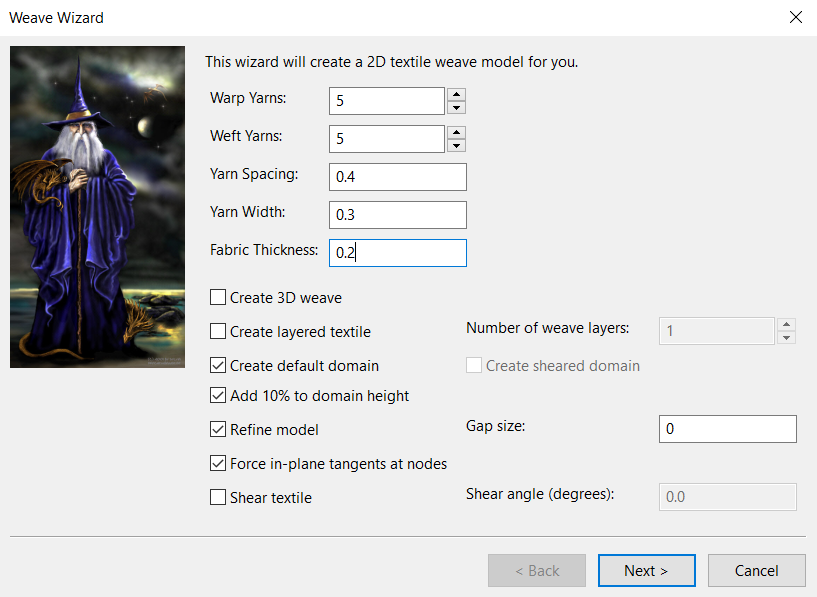 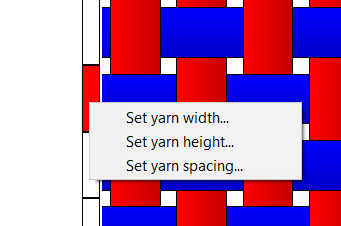 Select the copper wire, and change yarn width via the context menu
15
Set yarn width and height of the central yarns to 0.15 as this is the thin round copper wire. You should end up with:
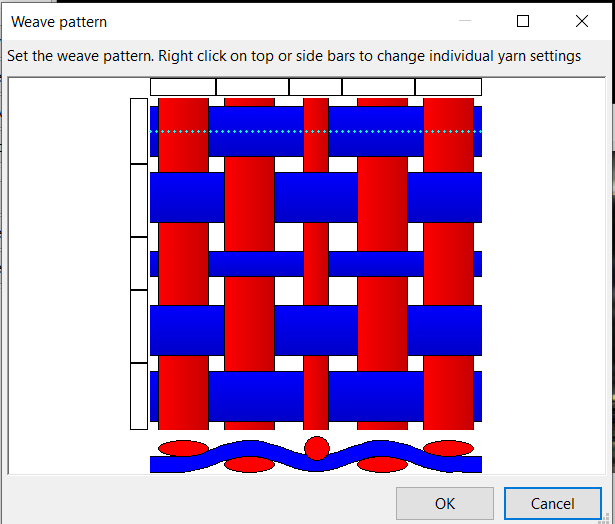 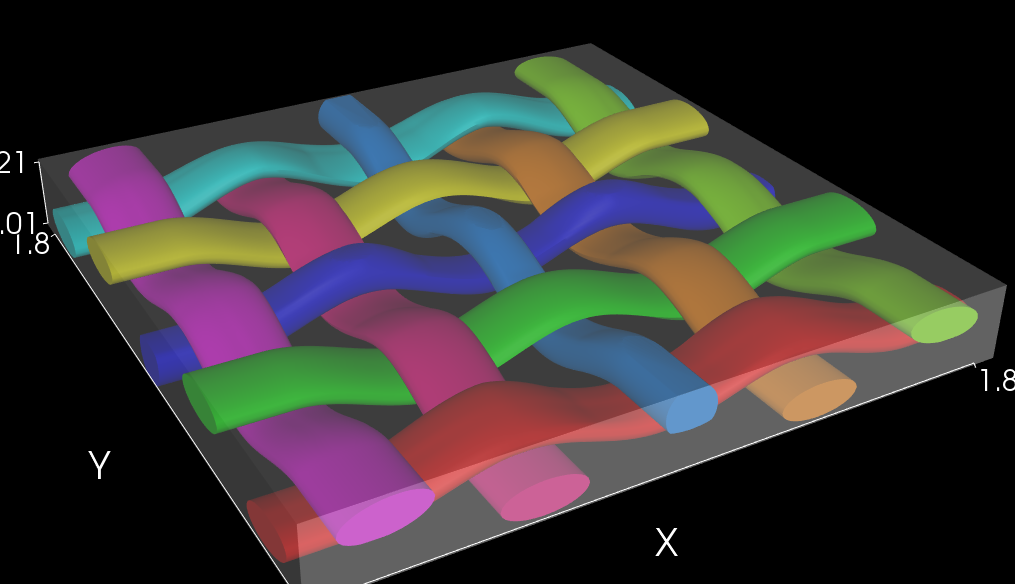 16
Fix the cross-section. Go to Modeller view, select yarns to change, set yarn section to lenticular width 0.3, height 0.1.

The copper wires should
be made round instead
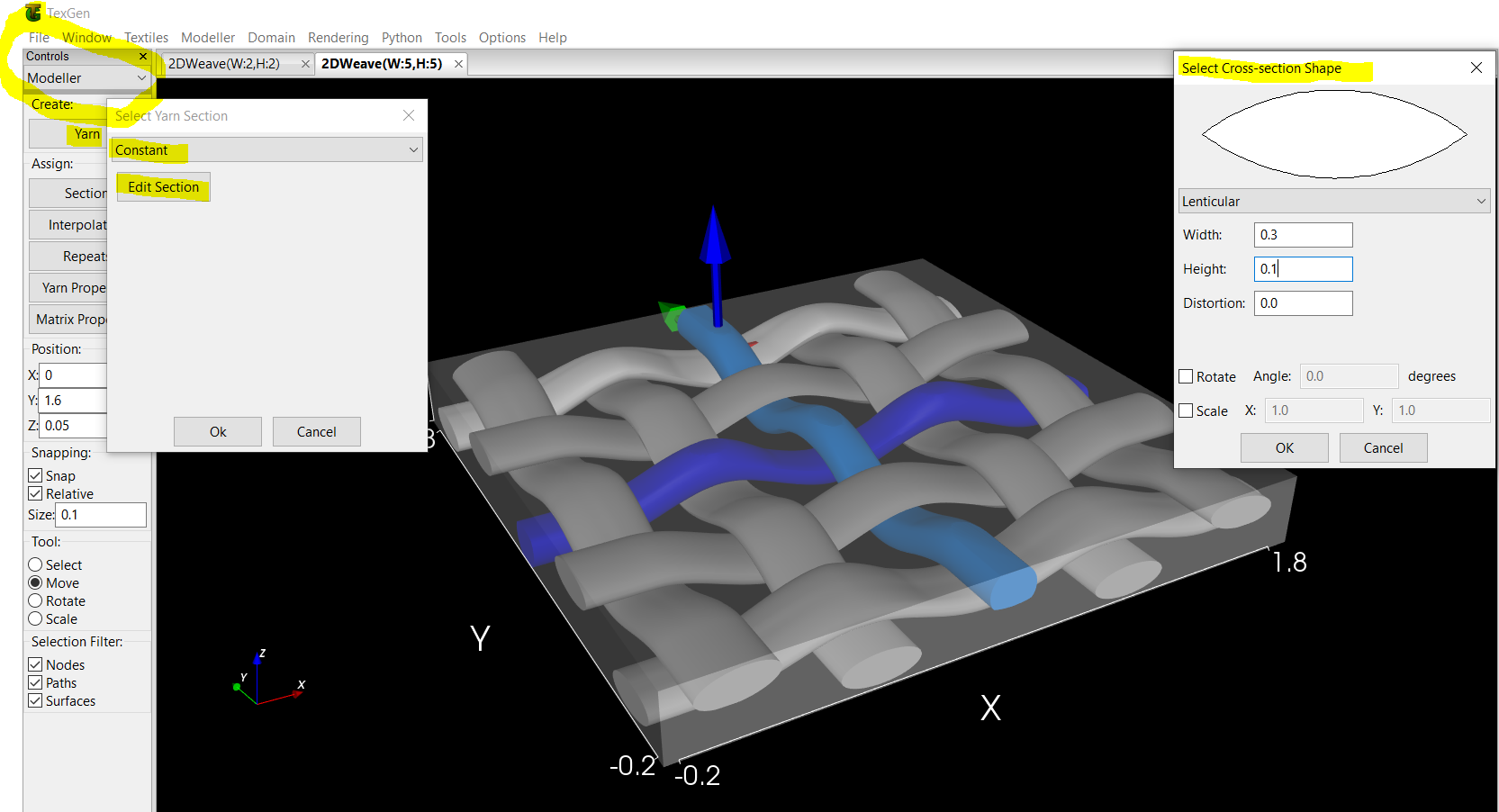 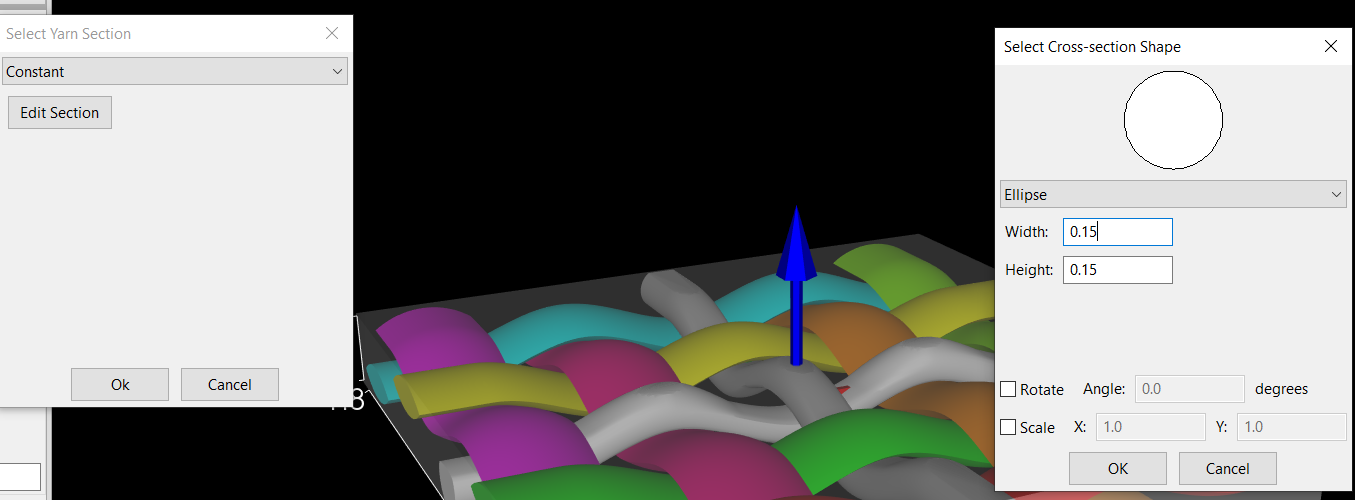 17
The result
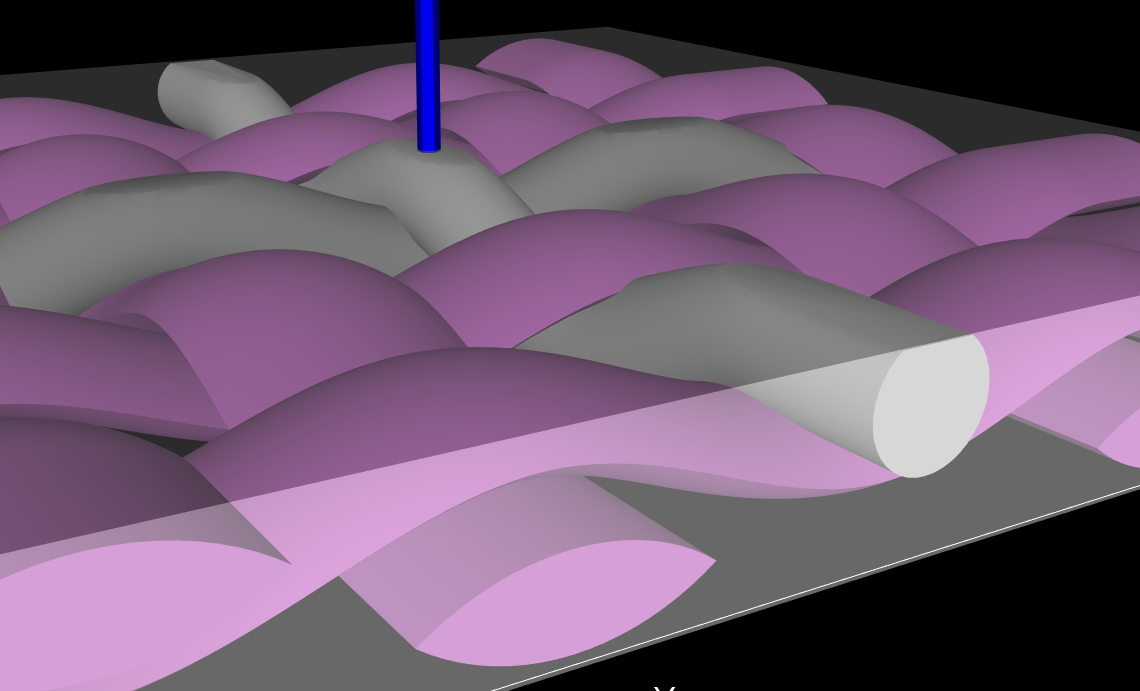 18
Assignment
We can see the two metal wires have good contact. 
A nice assignement for students is: can you make sure there is NO contact (so as to be able to make a circuit through weaving that does not intersect at the crossing)
19
Multilayer
Select Layered. Combine previously created weaves to make a layered structure.
This is example of laminating structures.
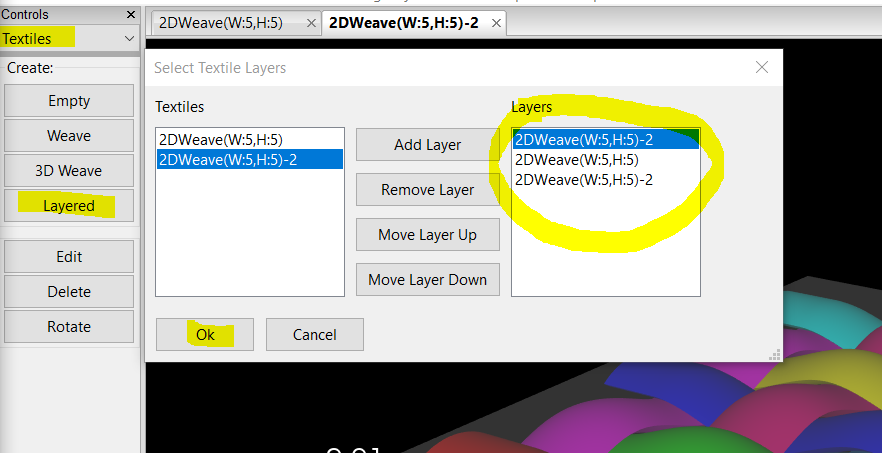 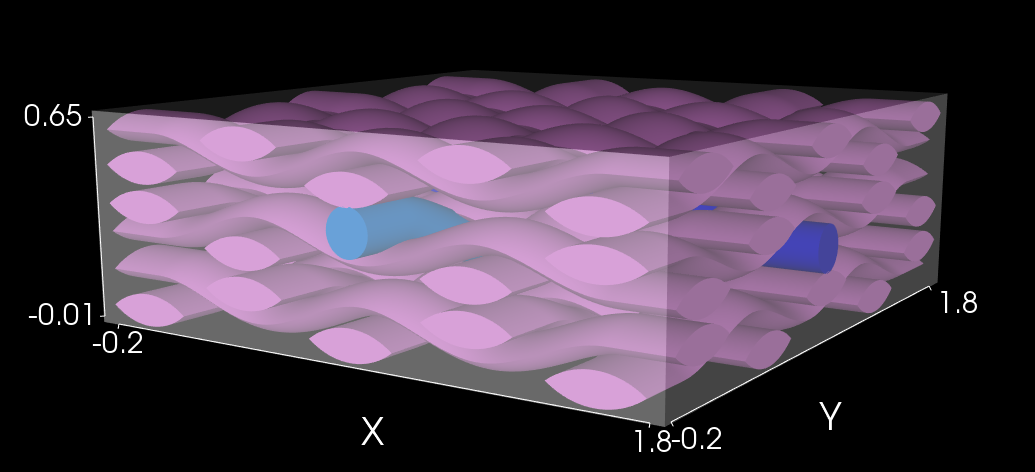 20
Free woven fabric design
More advanced: You can create free structures by designing node by node. 
Like this knits can be made also.
21
3D woven structures
3D woven structures: 
(a) orthogonal, 
(b) through-the-thickness angle interlock, 
(c) layer-to-layer angle interlock, 
(d) fully interlaced from:
Stig F, Hallström S. Spatial modelling of 3D-woven textiles. Composite Structures 2012;94:1495-1502. DOI: 10.1016/j.compstruct.2011.12.003 CC-BY-3.0
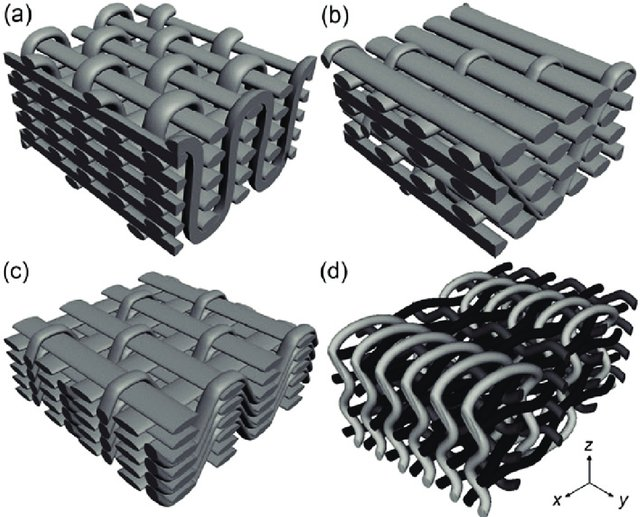 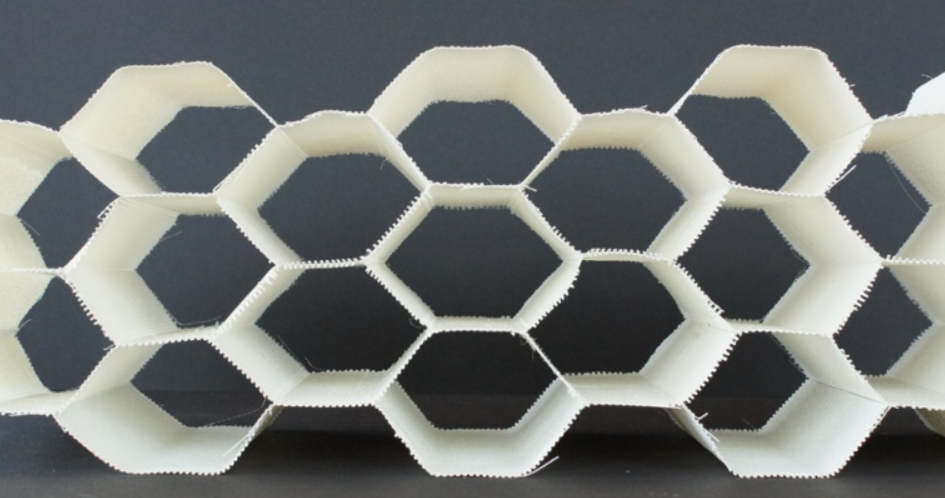 hollow 3D woven fabric from 3D Weaving
22
TexGen 3D Weave Wizard
3 standard types available
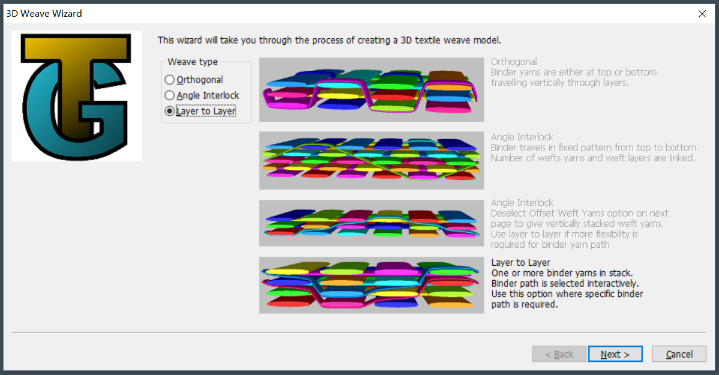 23
Example: Layer to layer 3D woven fabric
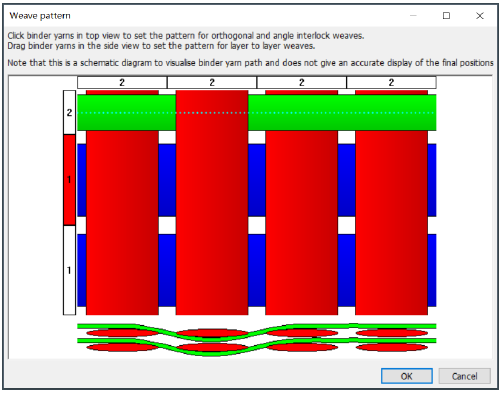 24
Example: No-Crimp 3D woven structure
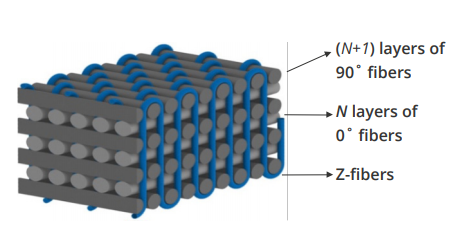 25
3D Weave Wizard, and select weave type Orthogonal
Then: set weft, set type of weft, set warp and binder, set type of warp and binder
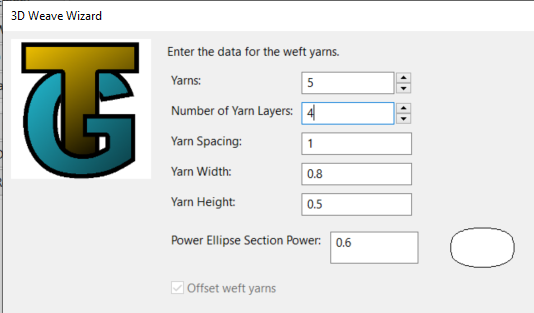 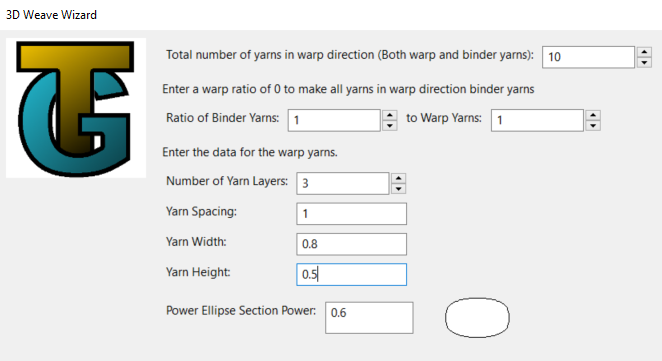 26
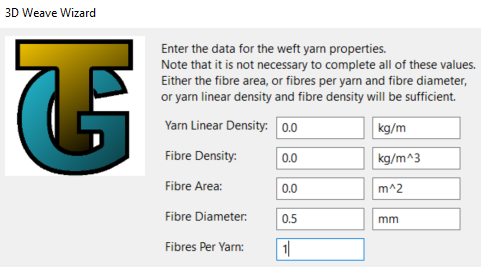 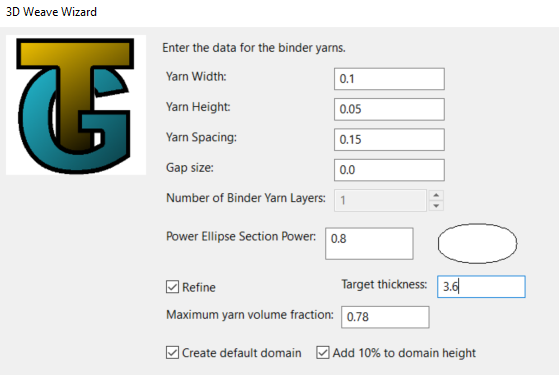 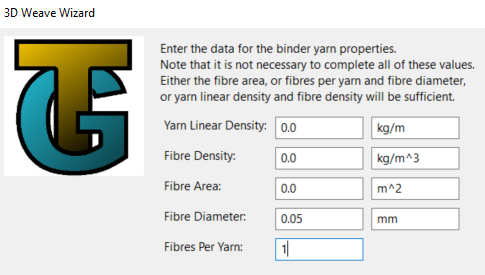 27
Next, indicate how the binder yarns run
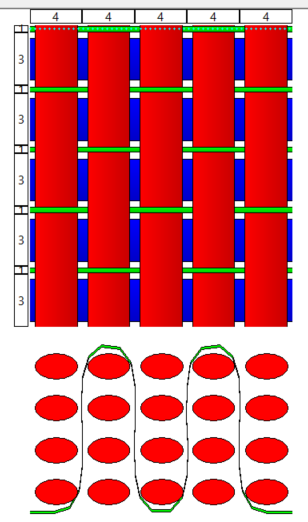 28
Intermediate result:






Error clear in Modeller → Section
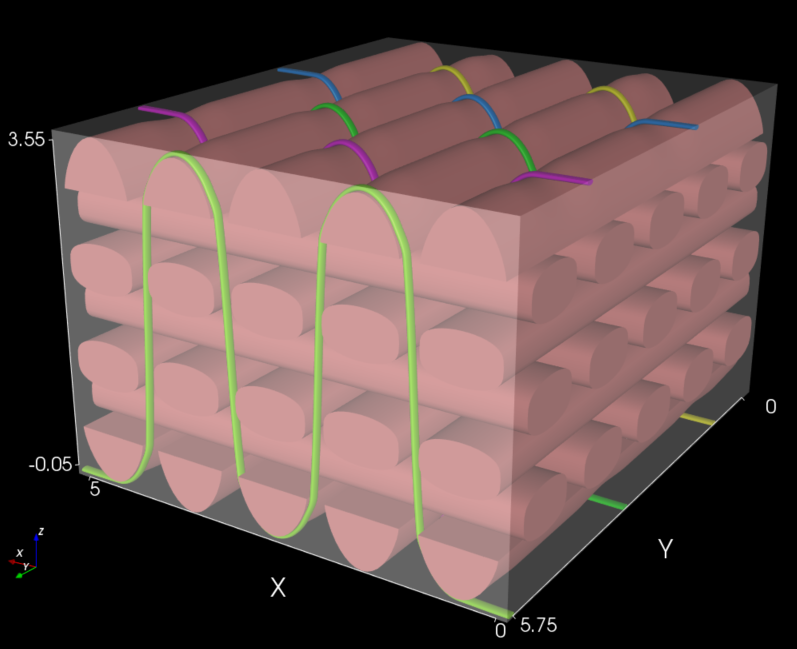 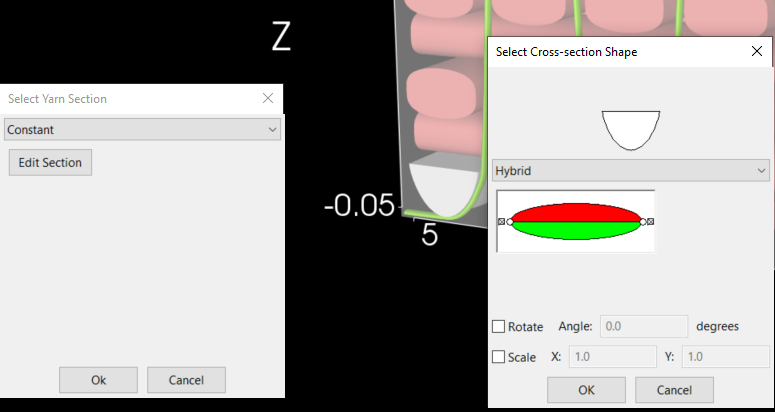 29
Fix Error with Textiles→ Edit, reenter data of the original screens, but tick off Refine model





       Recompute the structure
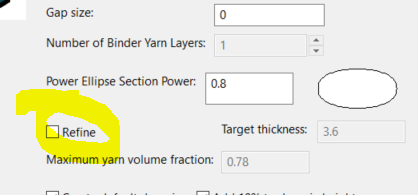 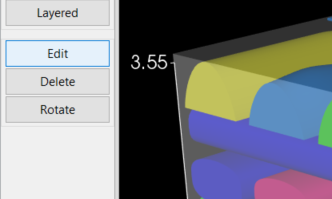 30
Result
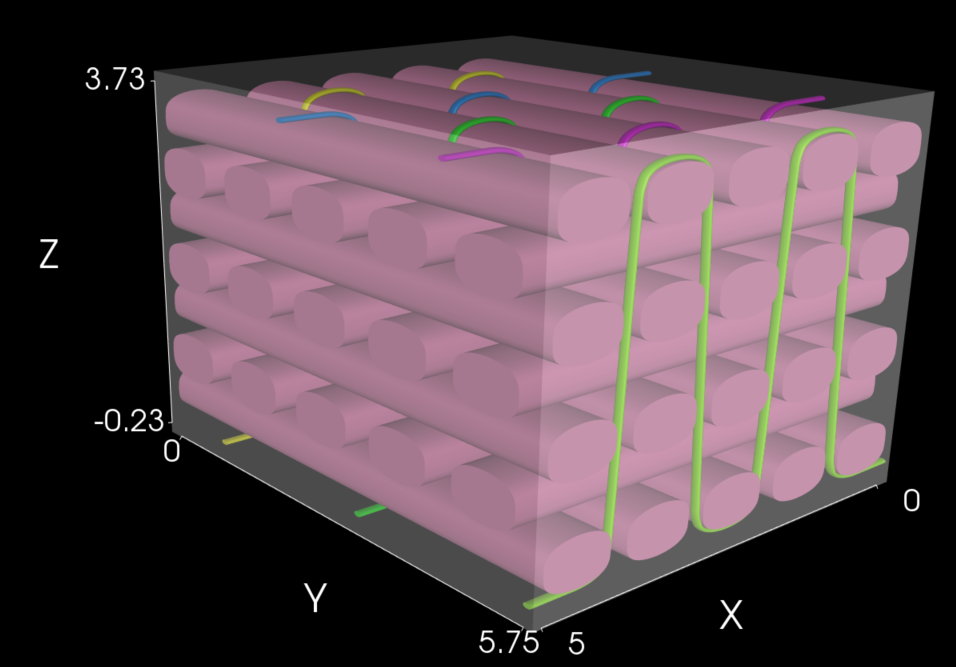 31
Assignment
Good assignment for students: Give them a textile 3D woven structure. Have them create it in TexGen
32
Advanced use
Python interaction with TexGen
Export for use in Abaqus.
33
CONTACTS
Coordinator: 
Technical University of Sofia
Faculty of Power Engineering and Power Machines

Project Manager of ICT-TEX:
Assoc. Prof. Dr. Angel Terziev
е-mail: aterziev@tu-sofia.bg

Web-site: ICT-TEX.eu

Contact: Benny Malengier, PhD, DSc
benny.malengier@ugent.be
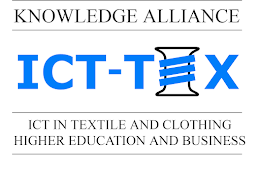 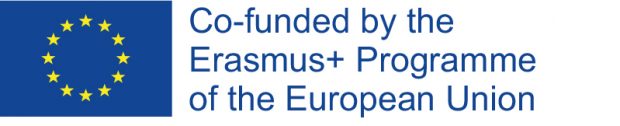 The information and views set out in this publication are those of the authors and do not necessarily reflect the official opinion of the European Union. Neither the European Union institutions and bodies nor any person acting on their behalf may be held responsible for the use which may be made of the information contained therein.
34